Systém práva a charakteristika vybraných právních odvětví
Ing. Mgr. Tomáš Klusák
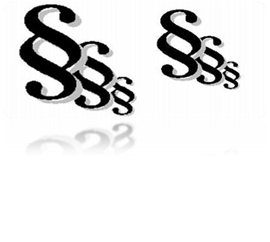 Obsah přednášky
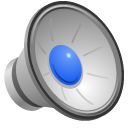 Systém práva
Právo hmotné vs. právo procesní
Právo soukromé
Právo veřejné
Systém práva
Je obsahové uspořádání právních předpisů
PP jsou řazeny dle toho, kterou společenskou oblast upravují
Nejobecnější členění

Právo
 

Právo
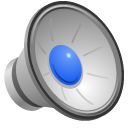 veřejné
soukromé
hmotné
procesní
Právo hmotné
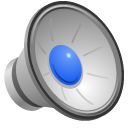 PN určují jaká práva a povinnosti mají Ti, jimž jsou určeny 

Příklad hmotněprávního kodexu je OZ

Př.: Nájemní smlouva a odpovídající práva a povinnosti nájemce a pronajimatele
Právo procesní
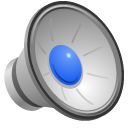 PN určují, jak je třeba právo uplatnit a jak je třeba v procesu postupovat
Jak postupovat v občanskoprávním řízení či správním řízení
Procesní normy jsou normy odvozené, bez práva hmotného nemají smysl
Př.: OSŘ či TŘ
Teorie pro rozlišení SP a VP
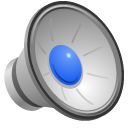 Teorie mocenská
v jakém poměru jsou účastníci právního vztahu (rovnost, nadřízenost vs. podřízenost)
Teorie zájmová (Ulpiánova)
Čí zájem je sledován
Veřejný vs. soukromý
Teorie organická
 Zda pohlíží na subjekt jako na člena veřejnoprávní korporace či nikoliv.
Právo soukromé
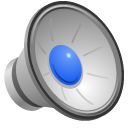 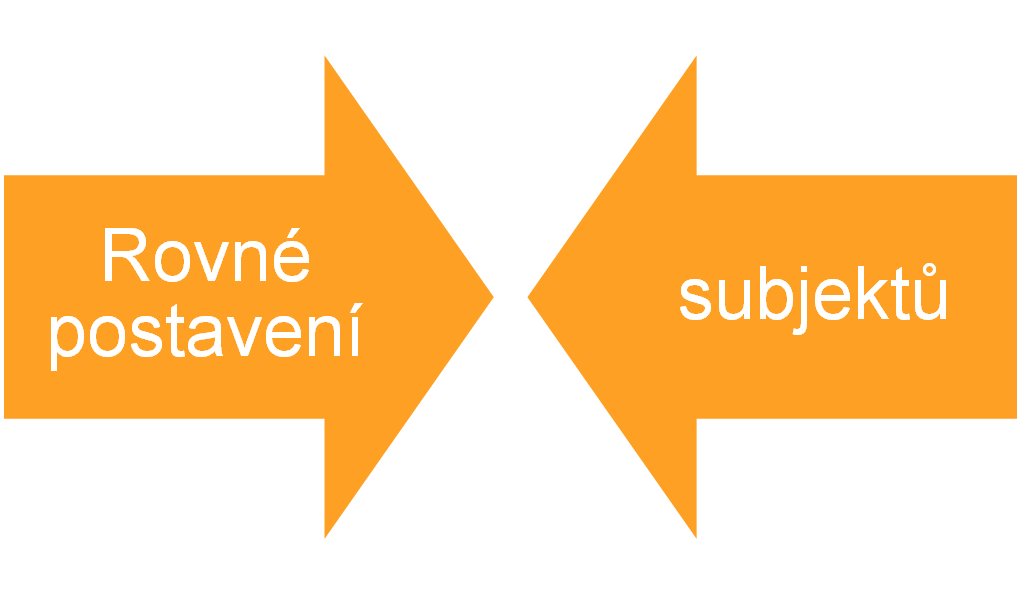 Soukromé právo
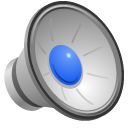 Subjekty: 
F.O.
P.O. (obchodní společnosti, družstva)
Zásady soukromého práva
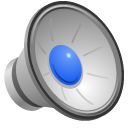 Zásada autonomie vůle
Vše je dovoleno, co není výslovně zakázáno
Zásada dispozitivnosti
Zásada demokratismu soukromého práva
Zásada ekvity: zásada dobrých mravů, zásada zákazu zneužití subjektivních práv
Zásady soukromého práva
Zásada jistoty soukromoprávního obratu
	(dobrá víra, lex in retro non agit, ochrana nabytých práv..)
Zásada prevence
Zásada vigilantibus iura scripta sunt
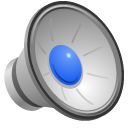 Východiska pro zásady SP
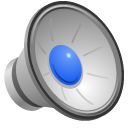 svoboda
rovnost (s tendencí k solidaritě, a tedy k určité míře nerovnosti), přičemž tyto dva pilíře představují vzájemné protiklady, které jsou korigovány
přiměřeností jako nástrojem vyvažování míry zásahů do svobody osoby a rozsahu uplatnění principu rovnosti (příležitostí, zbraní či cílů)
Uvedené pilíře hierarchické uspořádání, Jejich společným cílem je – obecně vzato – spravedlnost (někdy ztotožňovaná s ekvitou)
Odvětví soukromého práva
Občanské právo hmotné
Rodinné právo
Obchodní právo
Pracovní právo
Pozemkové právo
Družstevní právo
Mezinárodní právo soukromé
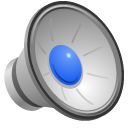 Odvětví soukromého práva
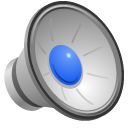 Občanské právo
Soubor PN upravující majetkové vztahy FO a PO, mezi FO, PO a státem a vztahy vyplývající z práva na ochranu osobnosti
Př.: Majetková práva a závazkové vztahy
Obchodní právo
Postavení podnikatelů, obchodní závazkové vztahy a další vztahy, jež souvisí s podnikáním
Př.: vznik s.r.o. , převod obchodního podílu
Odvětví soukromého práva
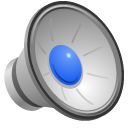 Rodinné právo
Otázky manželství, vztahy mezi manžely, mezi rodiči a dětmi a vztahy, jež vznikají při náhradní rodinné výchově
Pracovní právo
Pracovněprávní vztahy a vztahy, jež s výkonem práce souvisí
Vztahy z pracovního poměru, dovolená, mzda, ochrana zdraví při práci
Odvětví soukromého práva
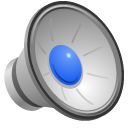 Pozemkové právo
Pozemkové právo řeší právní vztahy k nemovitostem a půdě. Je v něm zahrnuta:  účelová kategorizace půdy, územní plánování ochrana pozemků, pozemkové vlastnictví a užívání, zvláštní režimy užívání pozemků dle druhů, zápis práv do KN
Mezinárodní právo soukromé
Soubor PN upravující soukromoprávní vztahy s mezinárodním prvkem
JEDNOTLIVEC
STÁT
Veřejné právo
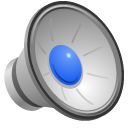 PN, jež upravují vztah mezi státem a jeho orgány na jedné straně a mezi občany, jež v tomto státě žijí
Veřejné právo
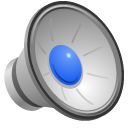 Nerovné postavení subjektů právního vztahu
Jeden subjekt vystupuje vůči druhému s příkazy, zákazy, donucení
Charakteristické znaky:
Vše, co není dovoleno, je zakázáno
Kogentnost norem
Odvětví veřejného práva
Ústavní právo
Správní právo
Trestní právo
Finanční právo
Právo životního prostředí
Občanské právo procesní
V právní teorii sporná oblast
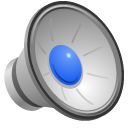 Odvětví veřejného práva
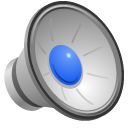 Ústavní právo
Soubor PN, jež upravují nejdůležitější vztahy ve státě, zejména základní práva a svobody občanů, uspořádání státu a rozdělení státní moci a její výkon.
Správní právo
 Je nejrozsáhlejší odvětví. Upravuje postavení a chování subjektů ve vztazích při realizaci výkonné moci ve státě, a to hlavně ve sféře veřejné správy.
Odvětví veřejného práva
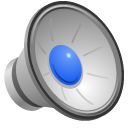 Trestní právo(hmotné a procesní)
TPH upravuje trestněprávní odpovědnost subjektů. V obecné části stanoví, co je trestný čin a  vymezuje, jaké tresty mohou být za TČ uloženy. 
TPP upravuje postup orgánů činných v trestním řízení tak, aby trestné činy byly zjištěny a pachatelé byli náležitě potrestáni
Odvětví veřejného práva
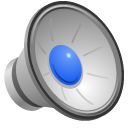 Finanční právo
Soubor PN, jež upravuje finanční hospodaření státu a jeho jednotlivých veřejnoprávních subjektů 
Fiskální část FP
Berní právo, rozpočtové právo, celní právo
Nefiskální část FP
Devízové právo, měnové právo, veřejné bankovní právo
Odvětví veřejného právo
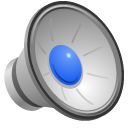 Občanské právo procesní
Soubor PN, jež  upravují závazný postup soudů při řešení sporů a poskytování ochrany ohroženým a porušeným subjektivním právům a jiným zákony chráněným zájmům účastníků řízení, stanoví jaké jsou jejich vztahy k sobě navzájem i k jiným osobám zúčastněným na řízení, a dále jaké jsou povinnosti těchto subjektů.
Hlavní pramenem je OSŘ
Otázky???
Děkuji za pozornost
Literatura
TOMANCOVÁ, SCHELLE K., SCHELLEOVÁ, I., HYNŠT, A.: Základy práva (nejen) pro školy. Jaroslava Tomancová a kolektiv. 1. vyd. Boskovice: ALBERT, 2007. 360 s. Právo. ISBN 80-73-26-110-3

GERLOCH, A.: Teorie práva. 5 vyd. Plzeň: Aleš Čeněk, 2009. 312 s. ISBN 978-80-7380-233-2

HURDÍK, Jan - FIALA, Josef - HRUŠÁKOVÁ, Milana. Úvod do soukromého práva. 2., rozš. a upr. vyd. Brno : Masarykova univerzita, 2002. 158 s. (Edice učebnic PrF MU v Brně ; č. 294). ISBN 80-210-2976-5.